ПРЕЗЕНТАЦИЯ«Формирование и развитие сенсорных эталонов у детей раннего дошкольного возраста»
Подготовила: воспитатель 1 квалификационной категории:Топорова Т.А.
Требования программыпо сенсорному воспитанию с 2 до 3-х лет:
Ориентироваться в 6 цветах, называть их, подбирать по образцу
Ориентироваться в 3 и более контрастных величинах
Собирать пирамидку из 5-8 колец разной величины
Соотносить конфигурацию объемной геометрической фигуры с плоскостным изображением, накладывать на образец (раскладывает вкладыши разной величины или формы в аналогичные отверстия на доске)
Составлять целые из 4 частей разрезных картинок, складных кубиков
Различать предметы по форме (кубик, кирпичик, шар, призма) 
Ориентироваться в соотношении плоскостных фигур (круг, овал, квадрат, прямоугольник) 
Сравнивать, соотносить, группировать однородные предметы по цвету, форме, величине 
Выделять формы предметов, обводя их по контуру то одной, то другой рукой в рамках листа 
Проводить вертикальные, горизонтальные, округлые, короткие и длинные линии.
Сенсорное развитие
Фундамент формирующего интеллекта
Формирование сенсорных эталонов
Цвет
Форма
Величина
Количество
Признаки и свойства 
разных предметов
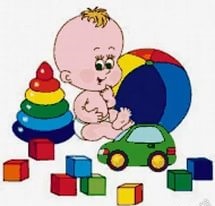 Знакомство с цветом
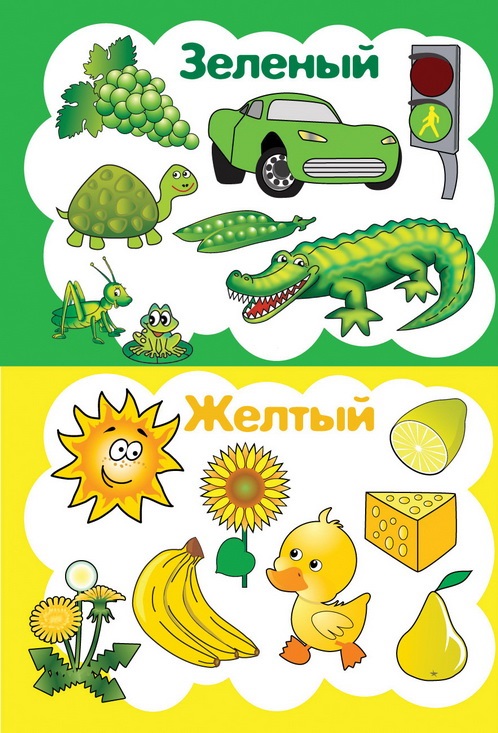 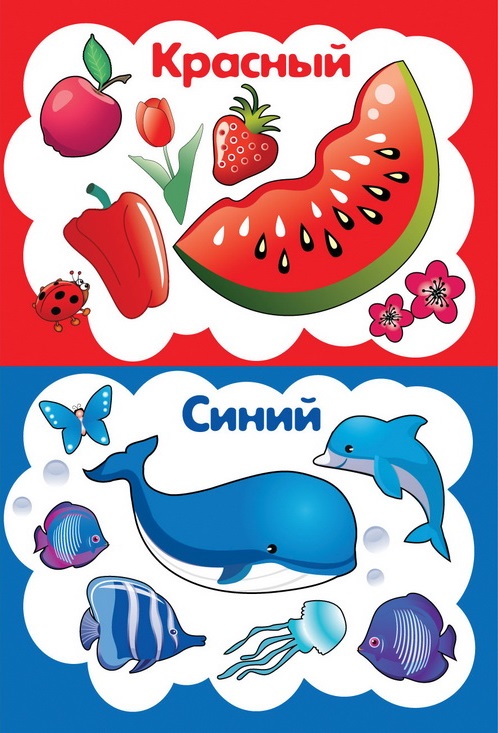 Начинаем с четырёх основных цветов: красного, жёлтого, зелёного и синего. Только после того, как дети научаться без труда узнавать и различать эти цвета, а также называть их, мы знакомим их с белым, чёрным цветами.
Игры
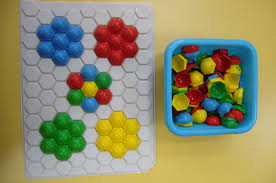 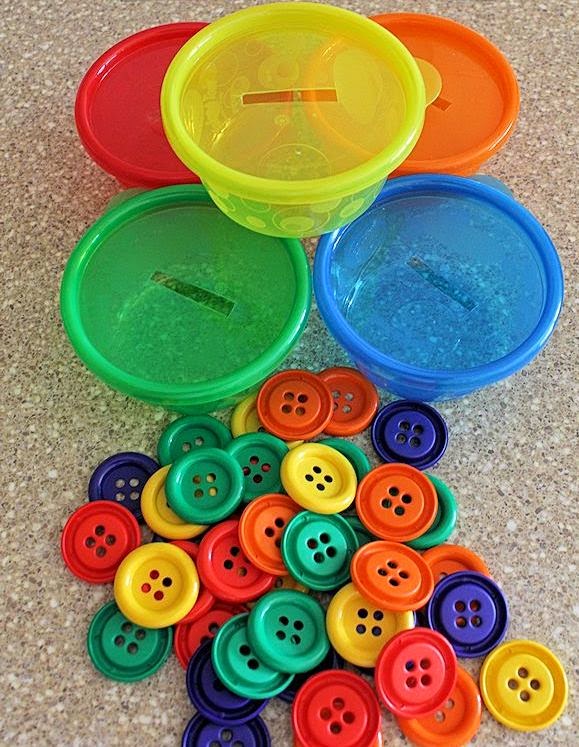 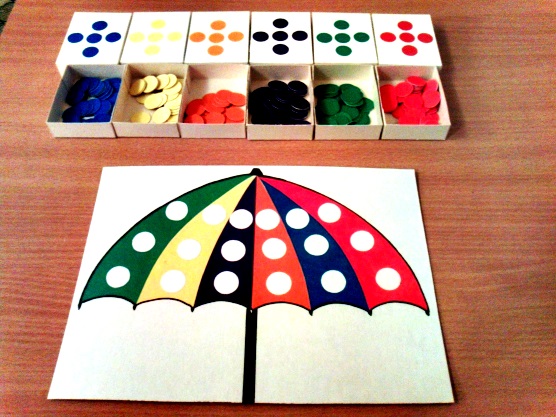 Фото
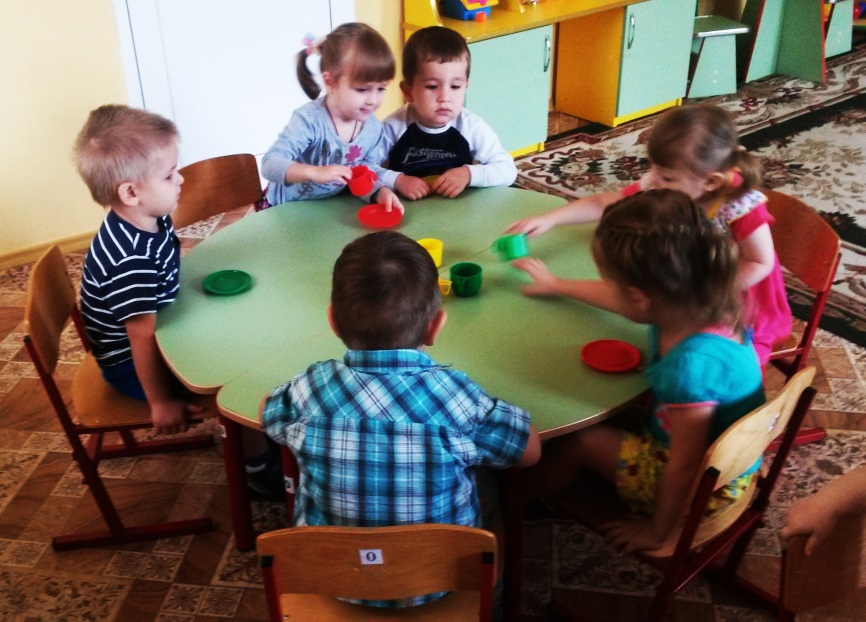 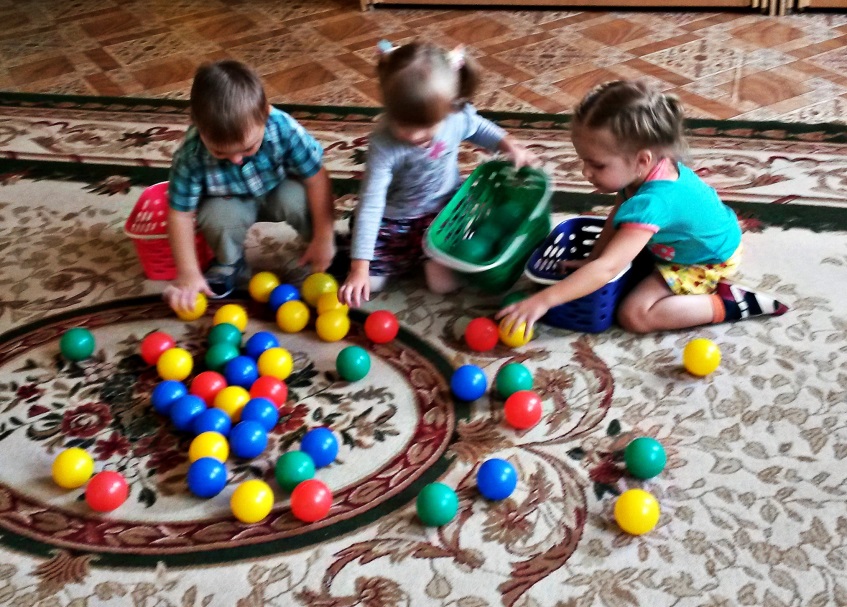 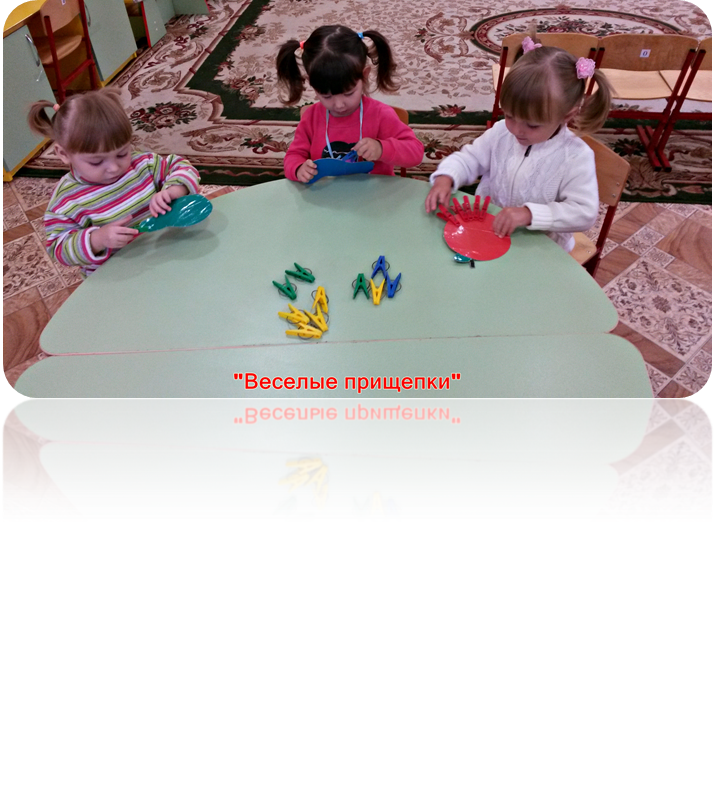 Знакомство с формой
Начинаем с простых фигур: кругом и квадратом. Помогаем обвести контуры фигур пальцем. Когда малыши усвоят эти формы, знакомим с треугольником, прямоугольником и овалом. Параллельно даем представление об объемных геометрических телах – шаре, кубе, кирпичике.
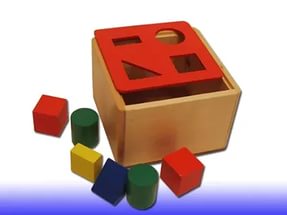 Игры
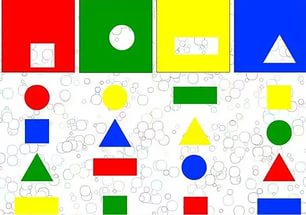 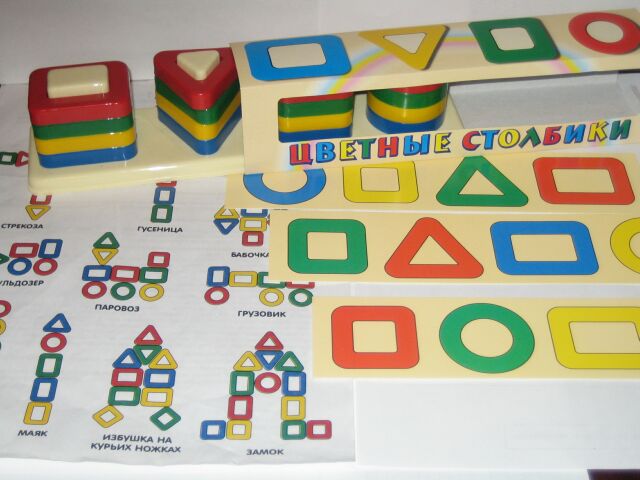 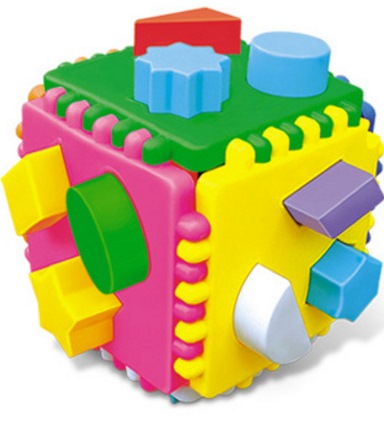 Фото
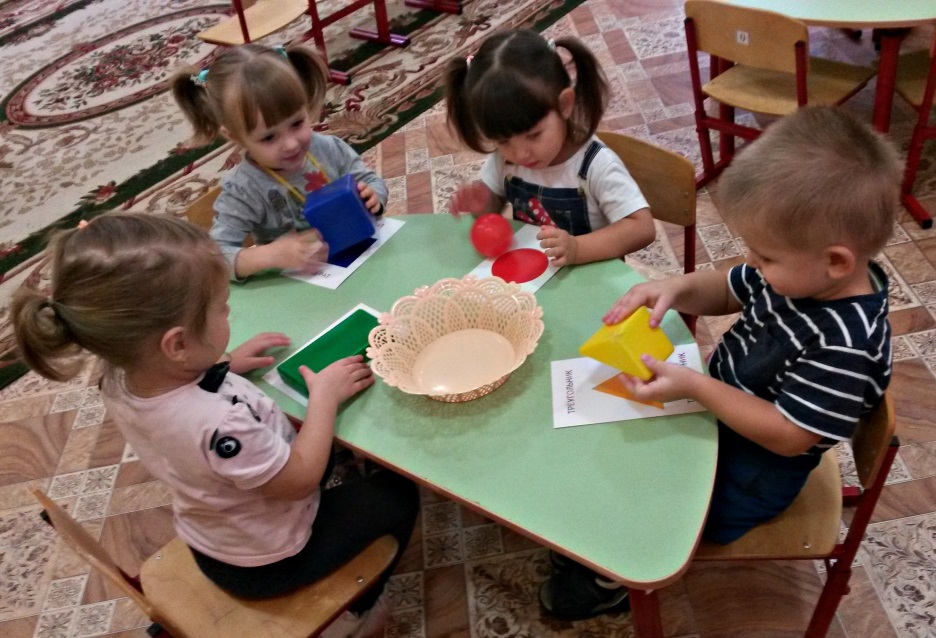 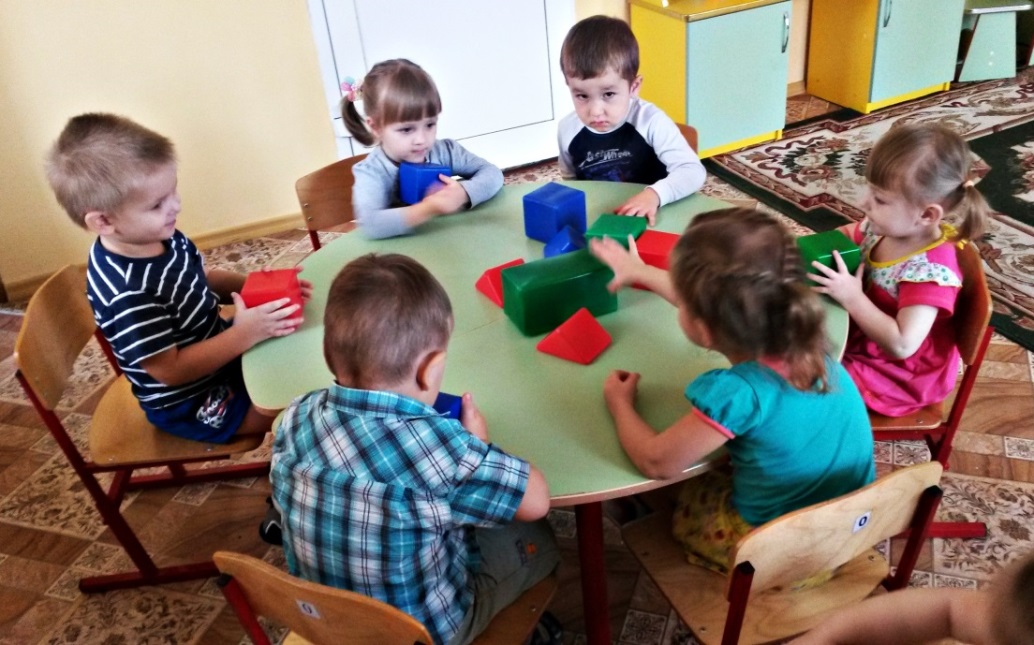 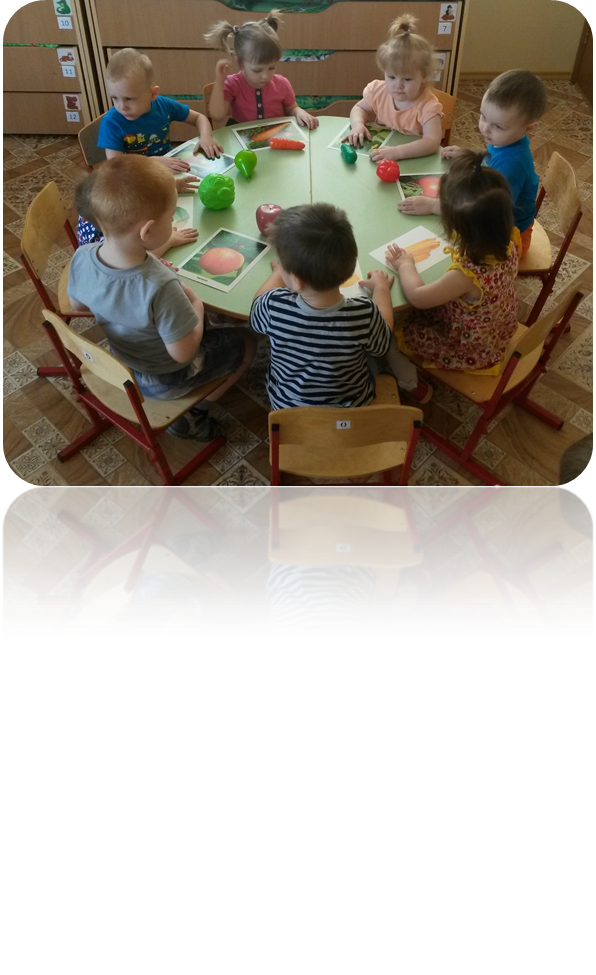 Знакомство с величиной
Сначала мы сравниваем два предмета, например, большой и маленький кубики, высокая и низкая башня. Затем добавляем третий объект – средний величине. Сначала величину обозначаем словами: такой – не такой, затем: большой – маленький, а в последующем используем понятия: высокий – низкий; узкий – широкий; длинный – короткий
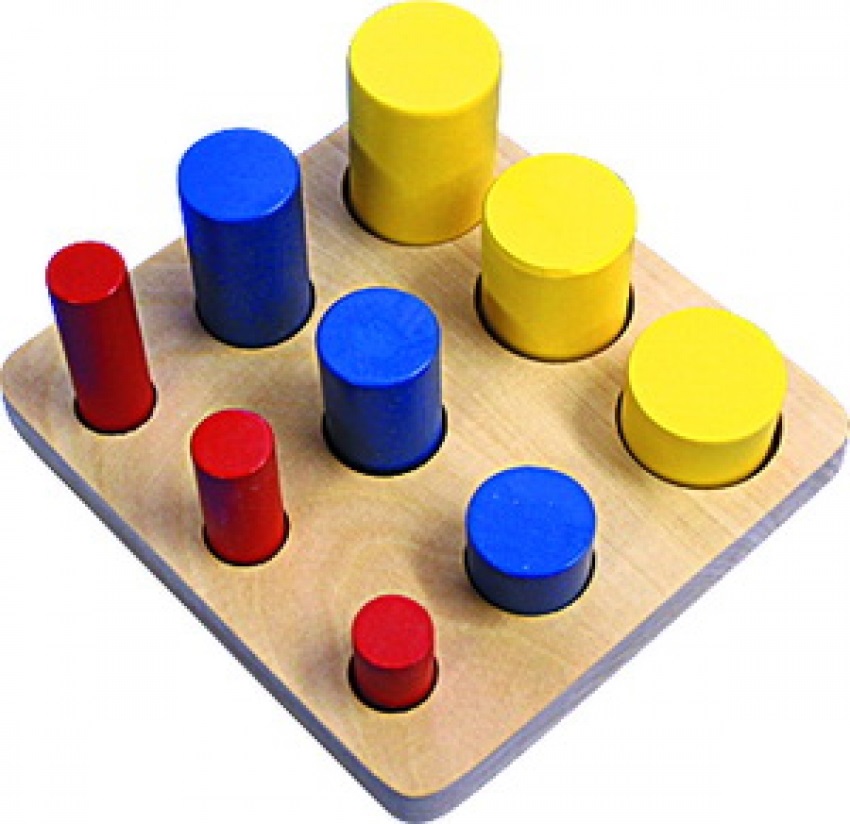 Игры
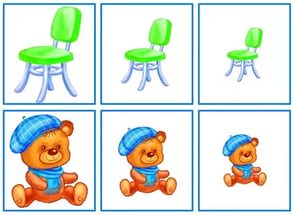 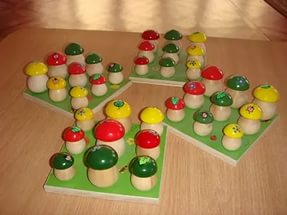 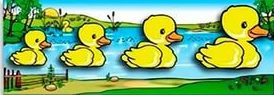 Фото
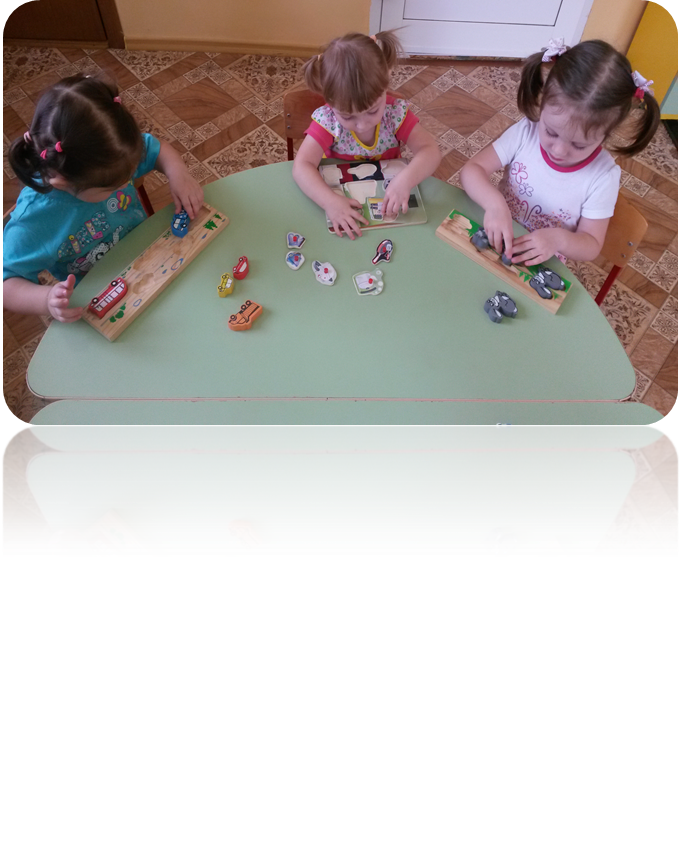 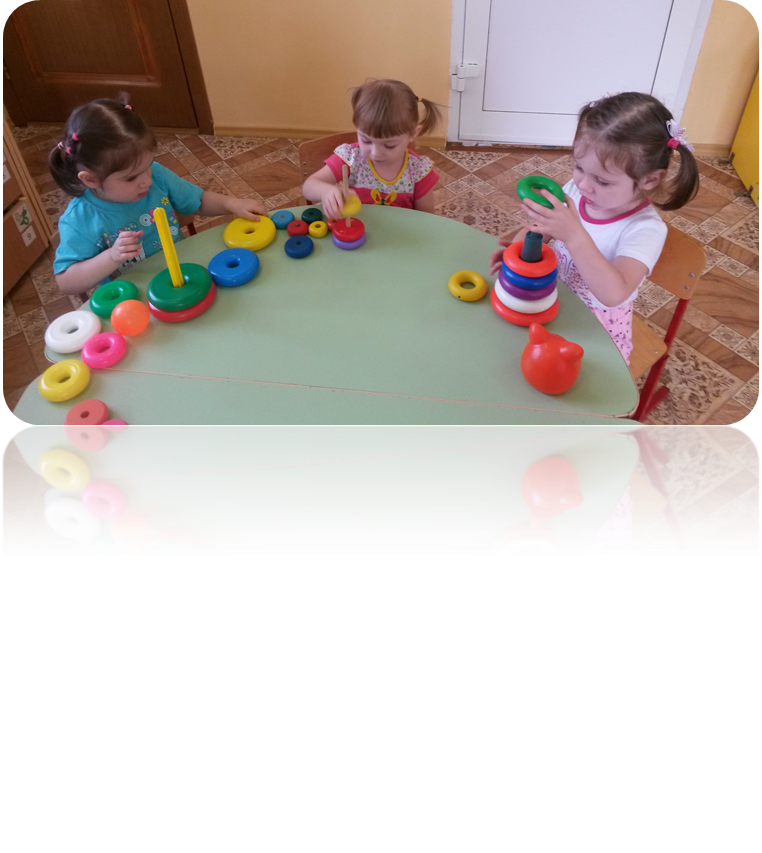 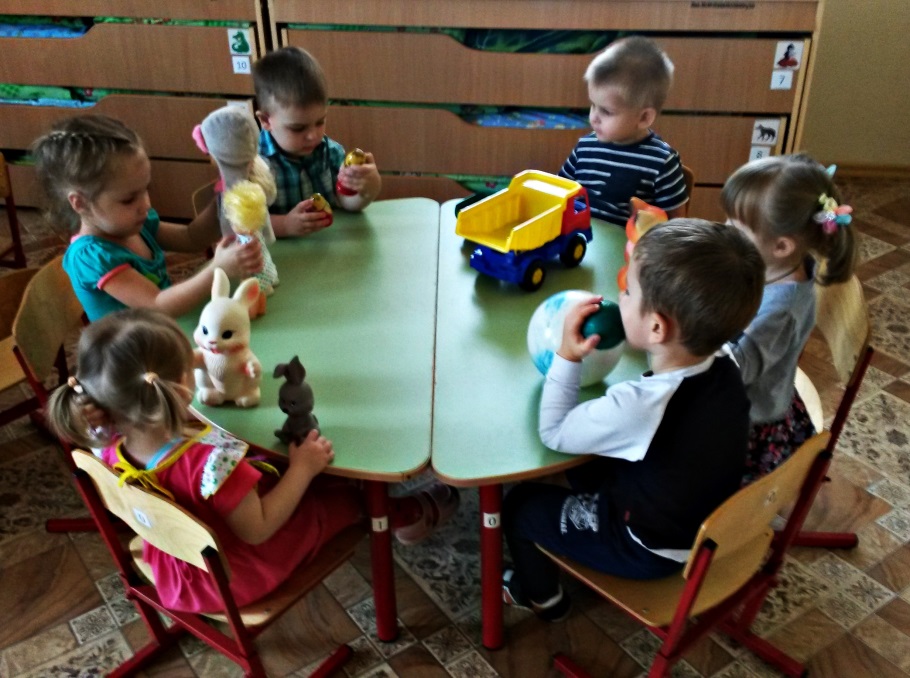 Знакомство с количеством
Формирование представлений о количестве предметов «один», «много», очень важно, освоив его, малыш может переходить к сравнению количества «больше-меньше», а затем и осваивать счет. 
Во-первых, обеспечьте малыша материалом для действия, дайте ему для спонтанной игры много небольших предметов (кубиков, вкладышей, игрушек) и емкостей для распределения этих предметов (корзины, коробки). Активно действуя с предметами, ребенок начнет на уровне интуиции понимать, что такое много, а что такое мало.
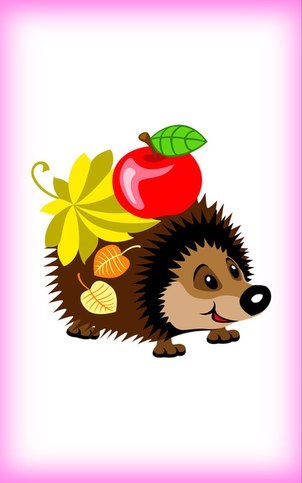 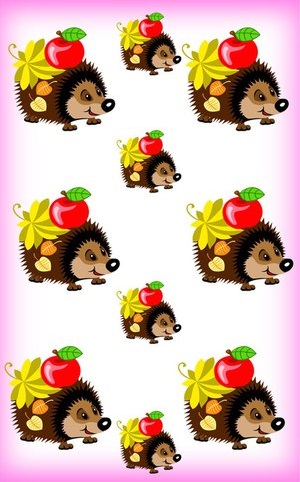 Игры
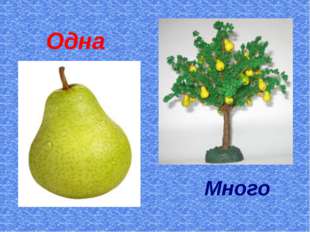 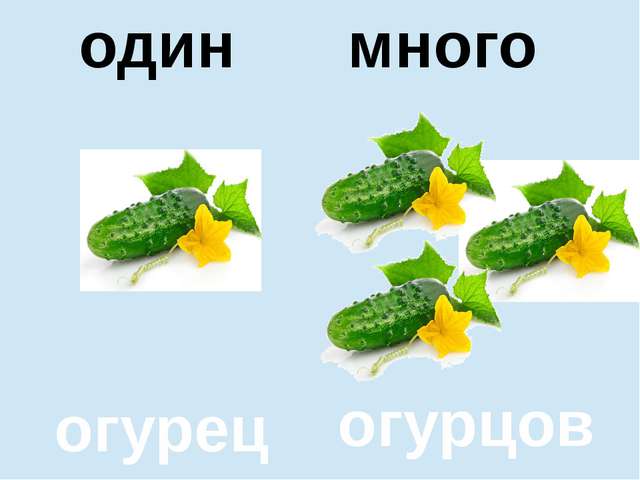 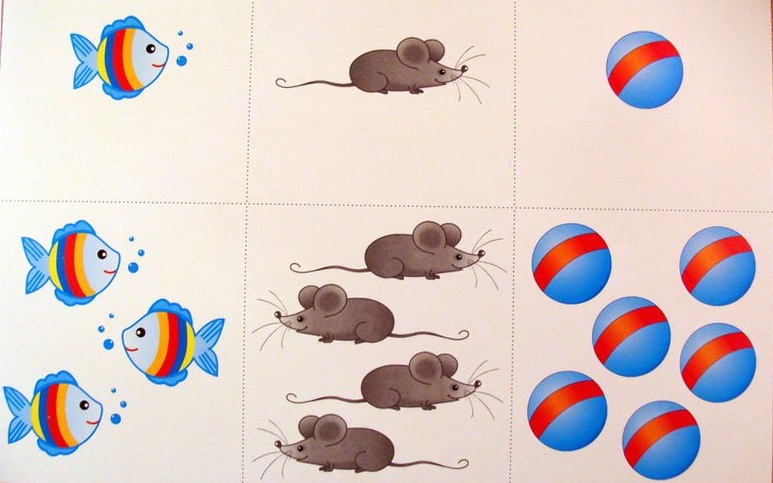 Фото
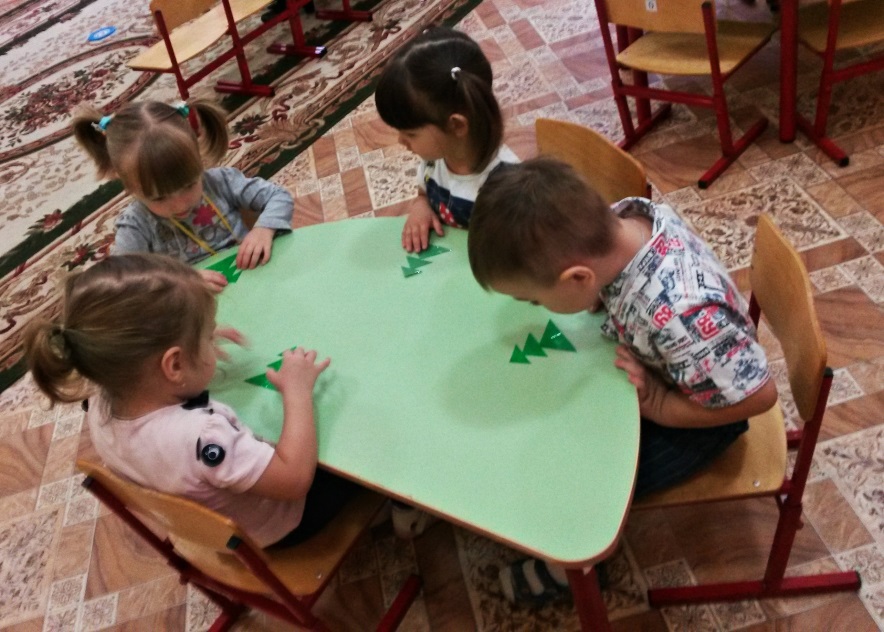 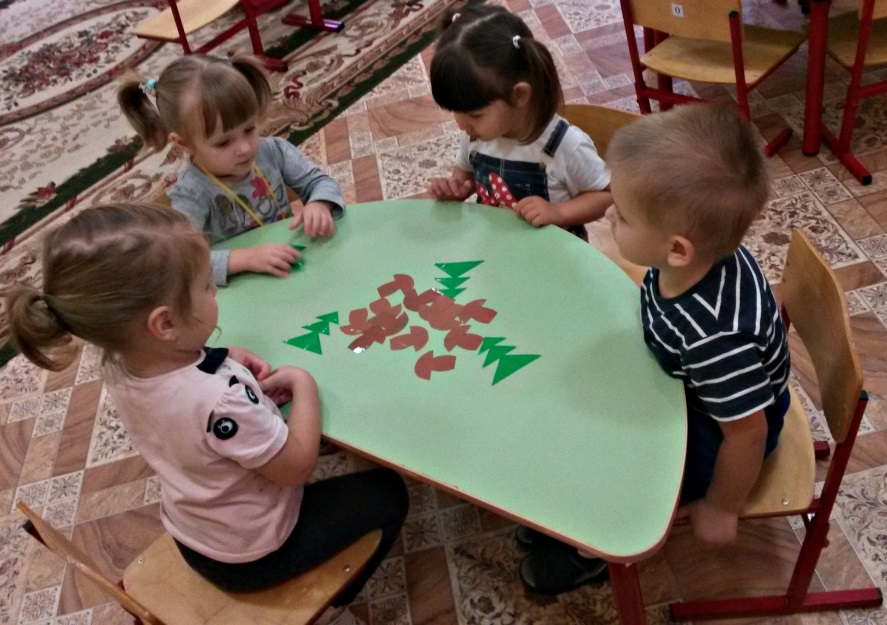 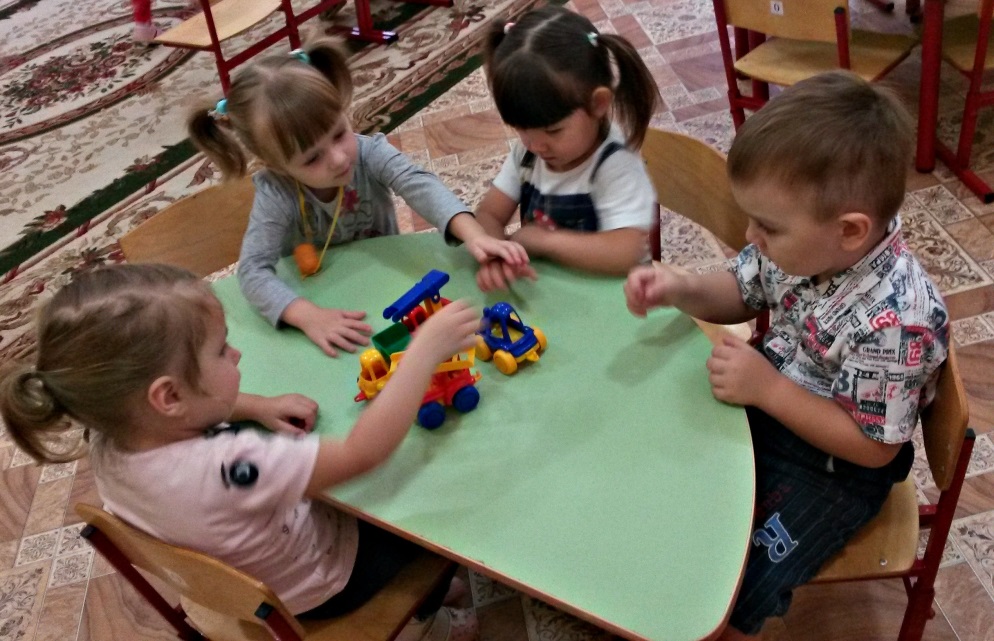 Признаки и свойства различных предметов
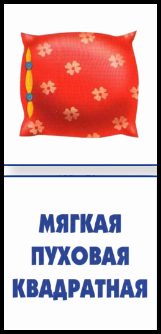 Сравнение и выделение признаков и свойств различных предметов и объединение их по этому признаку. Свойства и качества предметов например мокрый – сухой, мягкий - твердый, холодный – теплый, тяжелый – легкий, гладкий –пушистый- шероховатый.
Игры
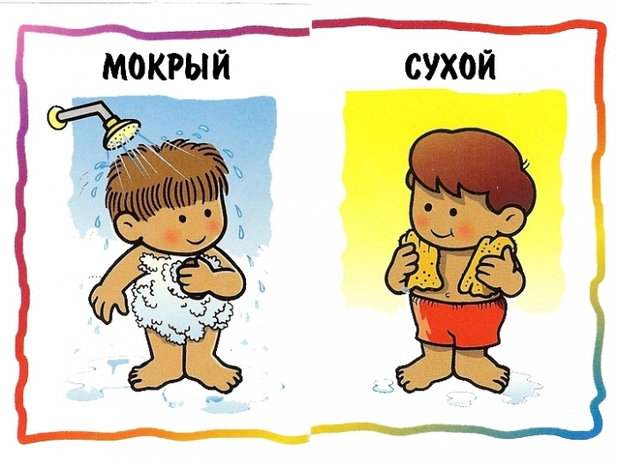 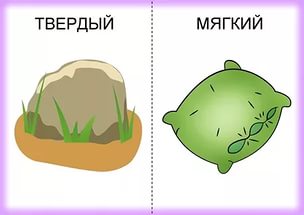 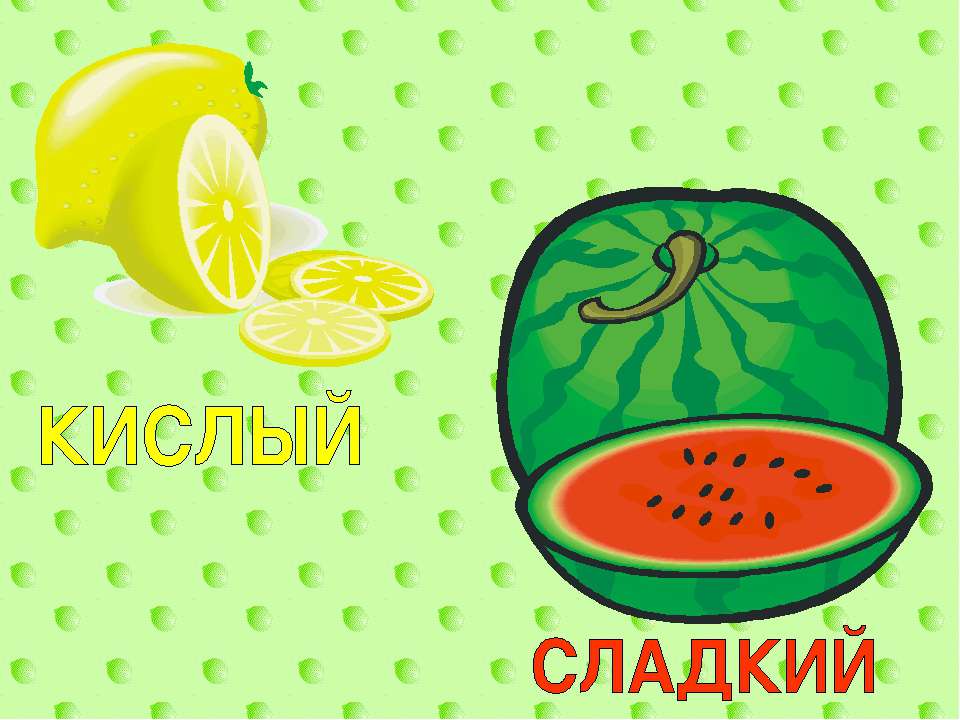 Фото
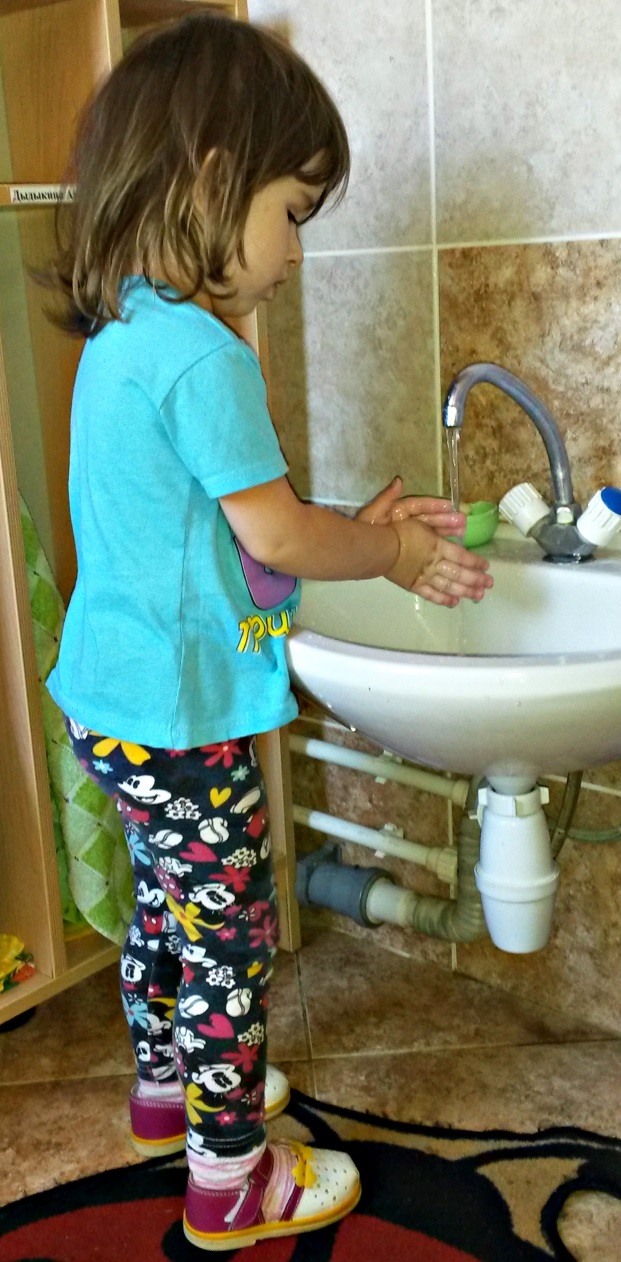 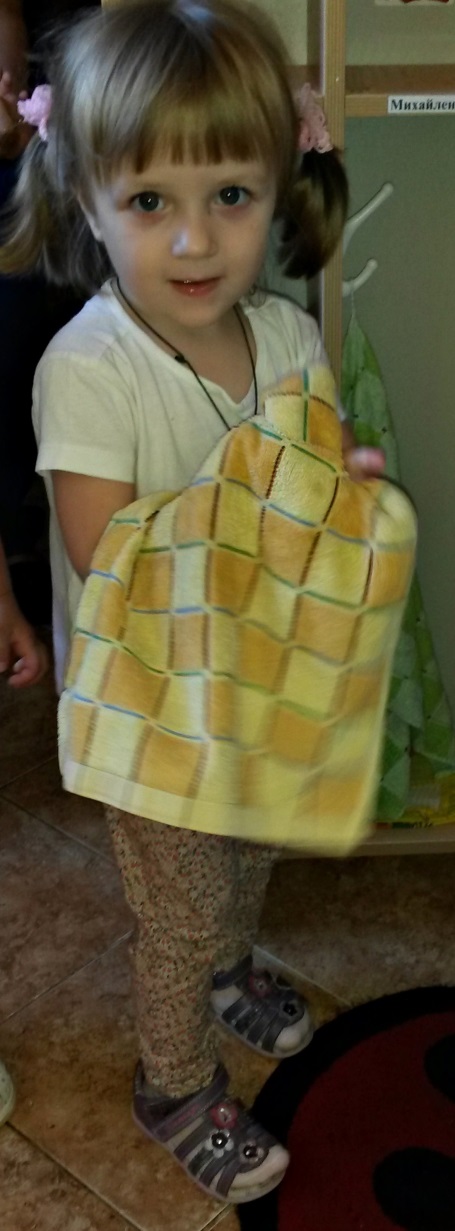 Значение сенсорного воспитания состоит в том, что оно:
является основой для интеллектуального развития; 
упорядочивает хаотичные представления ребенка, полученные при взаимодействии с внешним миром; 
развивает наблюдательность; 
готовит к реальной жизни; 
позитивно влияет на эстетическое чувство; 
является основой для развития воображения; 
 развивает внимание; 
дает ребенку возможность овладеть новыми способами предметно-познавательной деятельности; 
обеспечивает усвоение сенсорных эталонов; 
обеспечивает освоение навыков учебной деятельности; 
влияет на расширение словарного запаса ребенка; 
влияет на развитие зрительной, слуховой, моторной, образной и других видов памяти.
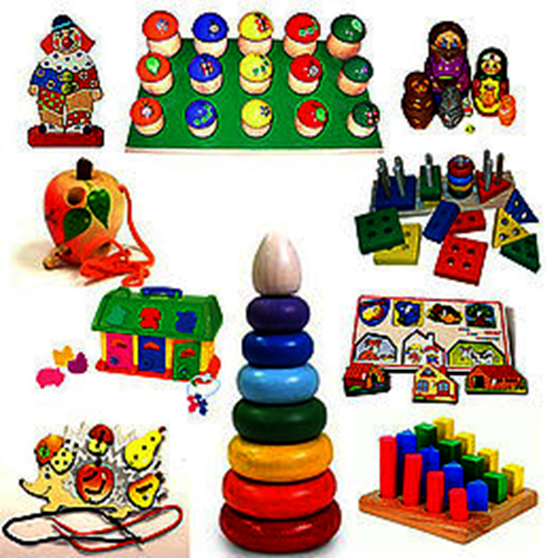 Спасибо за внимание!